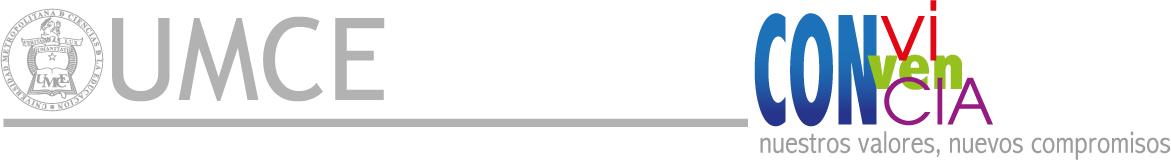 Bases para la elaboración de un plan de convivenciaMayo 2021
Elaborado por: 
Oficina de Transversalidad
Dirección de Asuntos Estudiantiles
Oficina de Género y Sexualidades
Cátedra UNESCO Madanjeet Singh
Índice
Antecedentes
Perspectiva teórica metodológica
Principales resultados 
Propuesta de plan de convivencia
Antecedentes
PERSPECTIVA TEÓRICA-METODOLÓGICA
PROCEDIMIENTO METODOLÓGICO
ALCANCES Y LÍMITES
Convocatoria amplia dirigida de manera separada a cada uno de tres estamentos: estudiantes, académicos/as y administrativos, técnicos y profesionales. 
Participación de carácter voluntario, realizada entre abril y noviembre 2020.
 El análisis no se puede extrapolar a toda la comunidad universitaria
Referentes para el análisis
Cultura /sistema general/valores
Normas y otros que afectan, pero no depende exclusiva y directamente de la U
Estructuras y relaciones internas
Interrelaciones directas en contextos determinados.
Específico de cada persona
PRINCIPALES RESULTADOS: percepciones, experiencias y opiniones tres estamentos
MACROSISTEMA
EXOSISTEMA
MESOSISTEMA: PERCEPCIÓN GENERAL
a
BUEN AMBIENTE
AMIGABLE Y SOLIDARIA
COMPROMISO /MISIÓN
DESCONFIANZA
DESESPERANZA
COLABORACIÓN ENTRE COMPAÑEROS
SENTIDO DE 
PERTENENCIA
SEGMENTACIÓN ENTRE ESTAMENTOS
AUSENTE EN TEMAS NACIONALES
INVISIBILIDAD
EL PEDA ES MÁGICO
FALTA DE RECONOCIMIENTO
IDENTIFICACIÓN POSITIVA CON LA UNIVERSIDAD
DINÁMICA ENDOGÁMICA
FALTA DE LIDERAZGO
PERMISIVIDAD / COMUNICACIONES
CULTURA LAISSEZ FAIRE
MESOSISTEMA POR ESTAMENTO
MICROSISTEMA POR ESTAMENTO
SISTEMA INDIVIDUAL POR ESTAMENTO
SALUD BIENESTAR Y AUTOCUIDADO
DIMENSIONES DE LA CONVIVENCIA
CONVIVENCIA INCLUSIVA
CONVIVENCIA DEMOCRÁTICA
CONVIVENCIA PACÍFICA
PROPUESTAS DE PLAN DE CONVIVENCIA
PRINCIPIOS Y PROPÓSITO PROPUESTOS
Valores: Respeto Inclusión solidaridad Confianza Participación
Propósito del plan
Fortalecer la convivencia comprendiéndola como un eje estratégico transversal que involucra a toda la comunidad universitaria, a través del diálogo respetuoso sin discriminaciones de ningún tipo, que potencie el valor formativo asumido como sello pedagógico en la universidad y refuerce su contribución a una sociedad basada en los derechos humanos y en el trato digno y respetuoso.
COMPONENTE 1: ELABORACIÓN DE  UN MARCO COMUN DE CONVIVENCIA
COMPONENTE 2:  RESCATE DE LA MEMORIA Y FORTALECIMIENTO DE LA IDENTIDAD UMCE
COMPONENTE 3  FORMACIÓN CIUDADANA, HERRAMIENTAS PARA EL DIÁLOGO Y PARTICIPACIÓN
COMPONENTE 4: COMUNICACIÓN COMO UN COMPONENTE TRANSVERSAL
Desarrollo de una estrategia comunicacional que se constituya en una herramienta educativa para apoyar los contenidos del plan, que facilite y acompañe la convocatoria, difusión e implementación de las diferentes líneas de la propuesta.
SUGERENCIAS PARA LA IMPLEMENTACIÓN
Equipo de trabajo conformado por diferentes unidades y áreas que entre sus funciones se encuentren aspectos relacionadas con los componentes y líneas del plan de convivencia y que cuente con financiamiento y recursos básicos y con la asesoría de un equipo triestamental. 
Aprobación del Plan de Convivencia por parte de los cuerpos colegiados y su posterior formalización como política estratégica de la universidad.